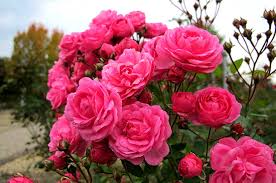 স্বাগতম
শিক্ষক পরিচিতি
শাহানাজ বেগম 
সহকারি শিক্ষক 
বাকপুর কেরামতিয়া সঃ প্রা বি 
বোদা, পঞ্চগড় ।
পাঠ পরিচিতি
শ্রেনীঃ২য় 
বিষয়ঃ বাংলা
পাঠঃ দাদির হাতের মজার পিঠা ।
সময়ঃ ৪০ মিনিট ।
তারিখঃ ৩১/০১/২০২০।
শিখন ফল
শোনা ;২.২.২ গল্প শুনে বুঝতে পারবে 
বলা; ২.২.৩ ছবি দেখে গল্প বলতে পারবে। 
পড়া ; ২.২.৪ গল্প কথা ও রূপ কথা পড়ে বুজতে পারবে ।
লেখা; ২.২.৩ গল্প সম্পর্কে লিখতে পাড়বে।
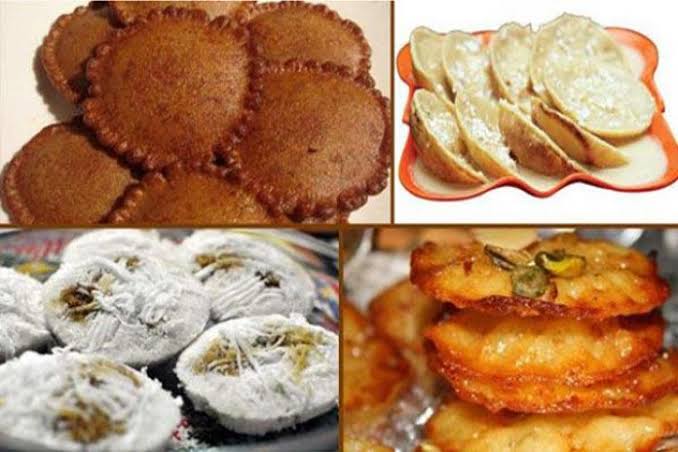 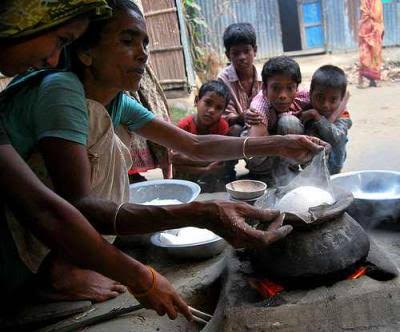 ছবিতে তোমরা কী  দেখতে পাচ্ছো?
পাঠের শিরোনাম
দাদির হাতের মজার পিঠা ।
নতুন শব্দ
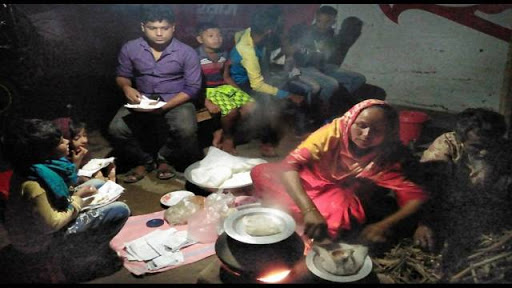 ধুম
জাঁকজমক
শীতকালে পিঠা খাওয়ার ধুম পড়ে যায়।
শস্য থেকে খোসা বা তুষ ছাড়িয়ে নেওয়া ।
ভানা
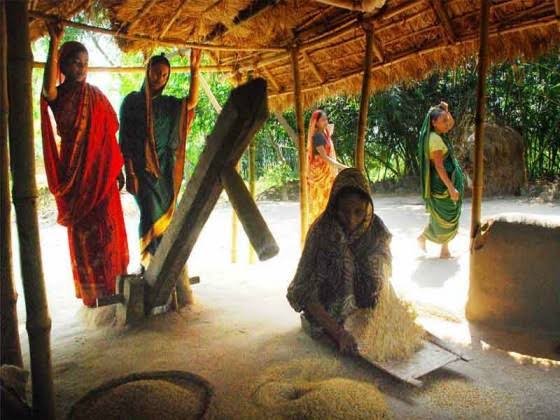 ঢেঁকিতে ধান ভানা হয়।
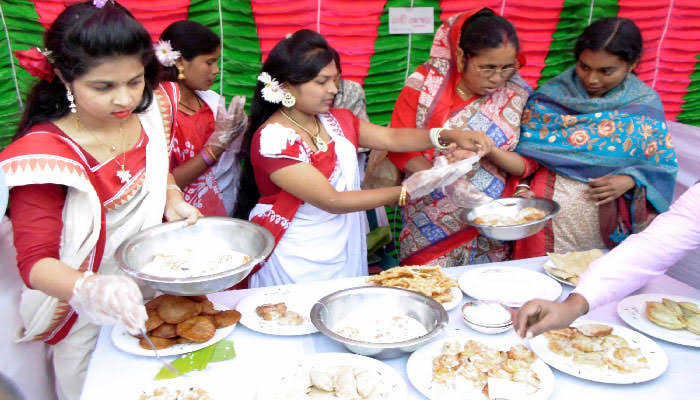 অনুষ্ঠান
আয়জন, উৎসব।
নানা ধরনের অনুষ্ঠানে পিঠা খাওয়া হ য়
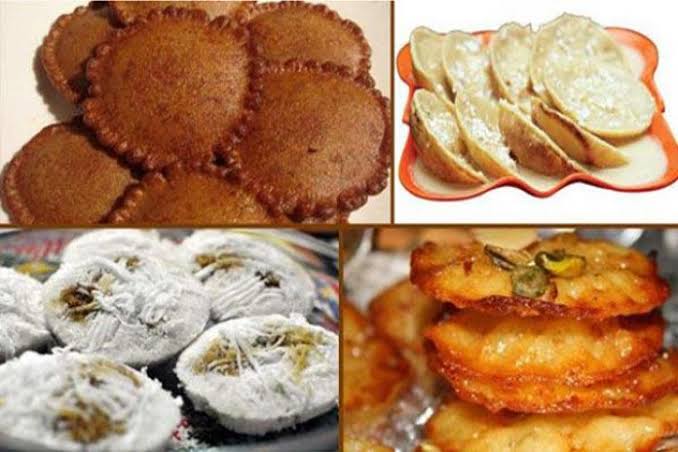 ভালো ,উত্তম ।
সুন্দর
পিঠার সুন্দর সুন্দর নাম আছে ।
যুক্তবর্ণ
ষ্ঠ
ষ
ঠ
অনুষ্ঠান
কাষ্ঠ
পছন্দ
ন
সুন্দর
ন্দ
দ
শিক্ষকের পাঠ
সরব পাঠ ২-৩ বার
শিক্ষার্থীর পাঠ
শিক্ষার্থী কয়েক মিনিট নীরবে পড়বে ।
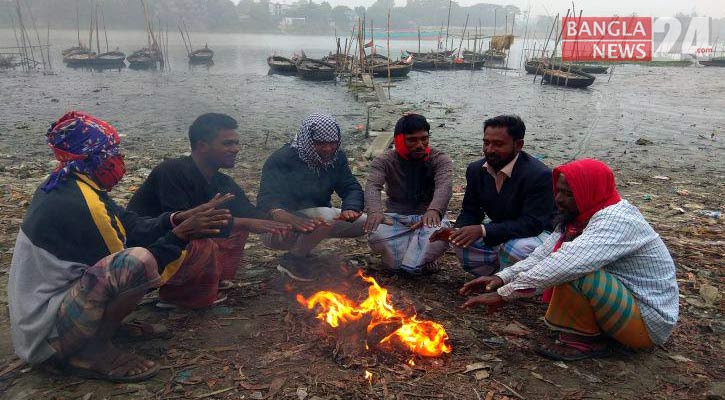 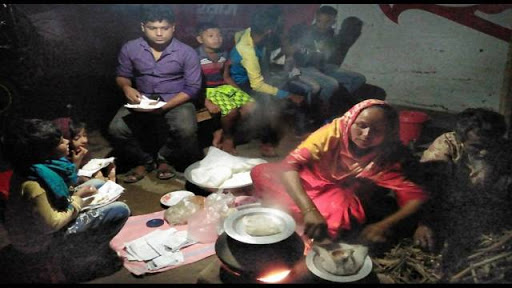 বাংলাদেশে শীতকালে পিঠাপুলি খাওয়ার ধুম পড়ে যায় ।
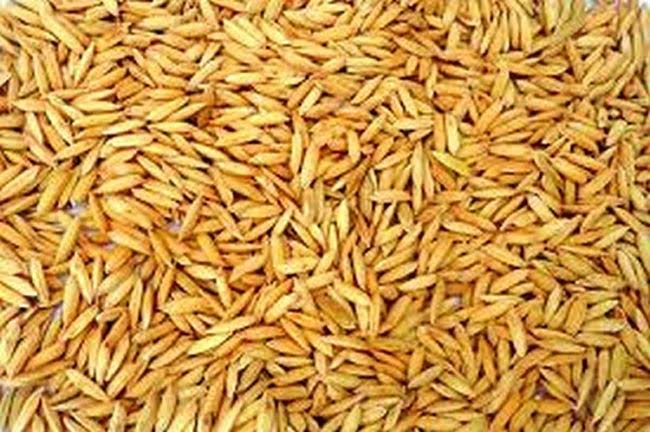 এ সময় ঘরে ঘরে নতুন ধান ।
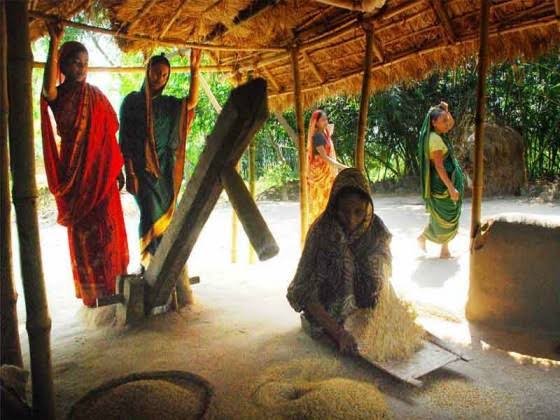 ঢেঁকিতে ধান ভানা হয় ।
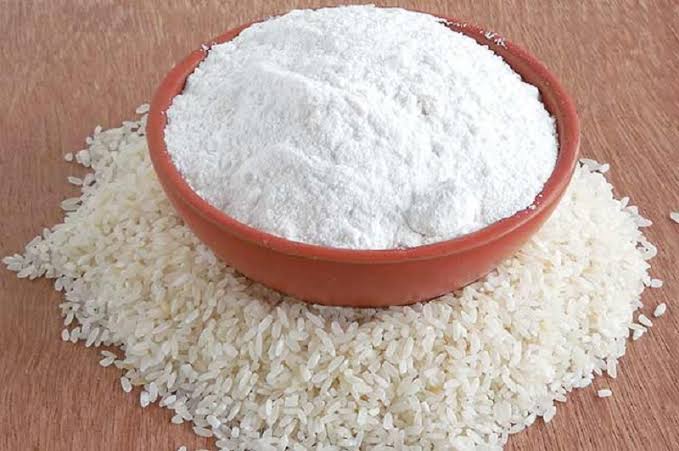 ধান ভানার পর সেই চাল গুড়ো করা হয় ।
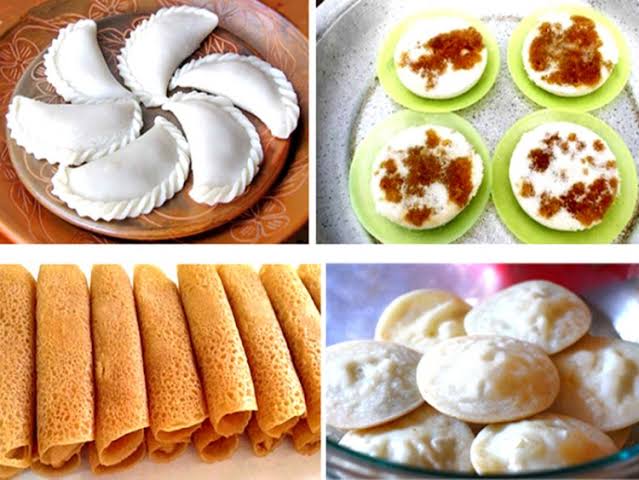 তা দিয়ে তৈরি হয় নানা ধরনের পিঠা ।
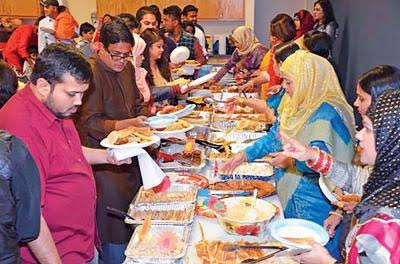 নানা ধরনের অনুষ্ঠানে পিঠা খাওয়া হয় ।
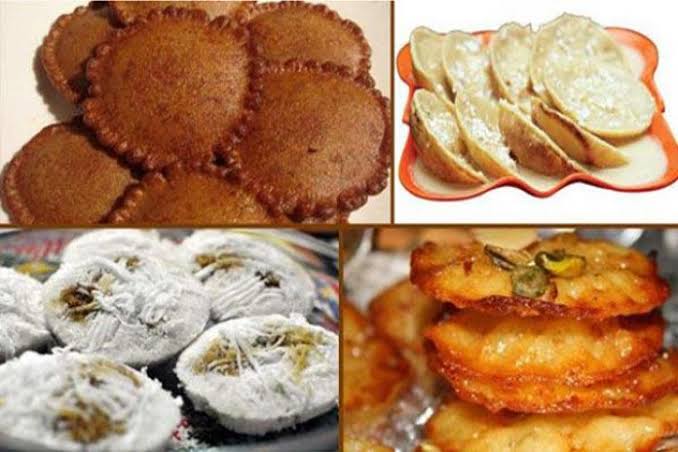 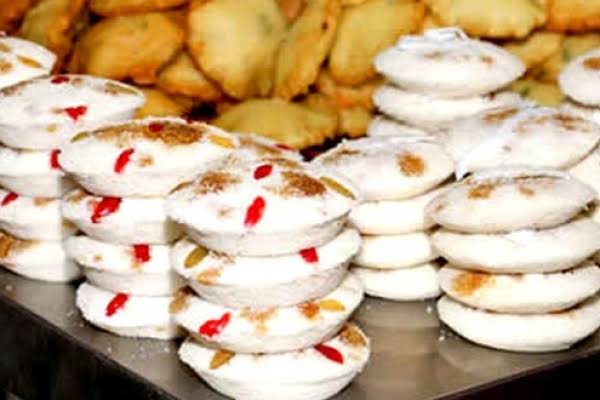 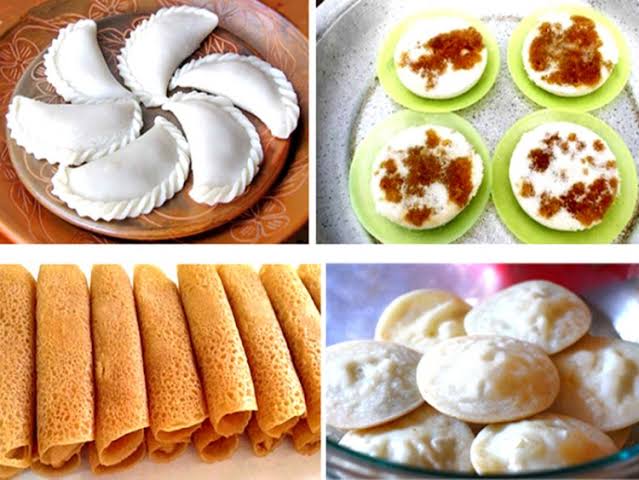 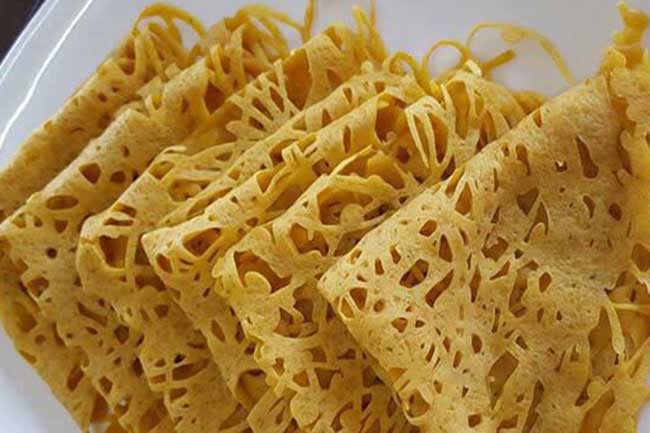 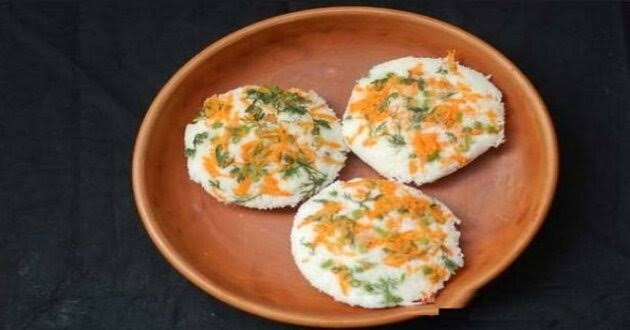 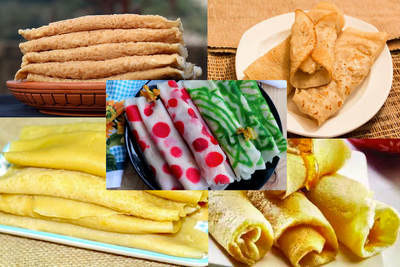 এসব পিঠার সুন্দর সুন্দর নাম আছে ।
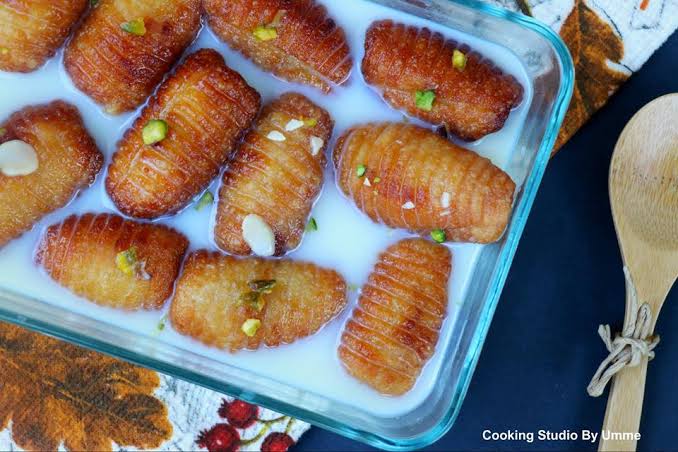 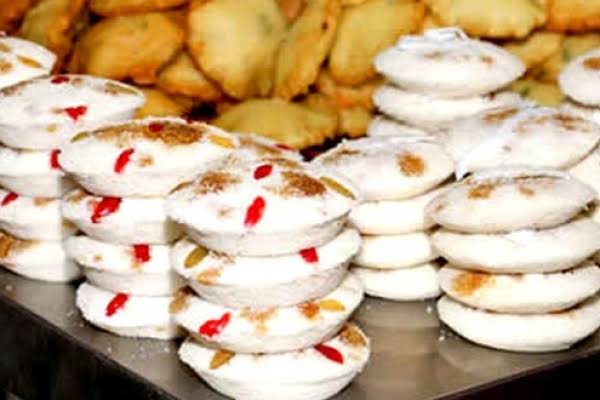 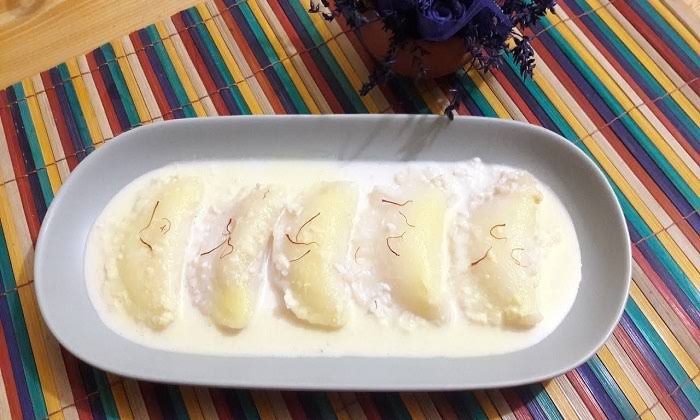 ভাপা পিঠা
খেজুরপিঠা
দুধ চিতই পিঠা
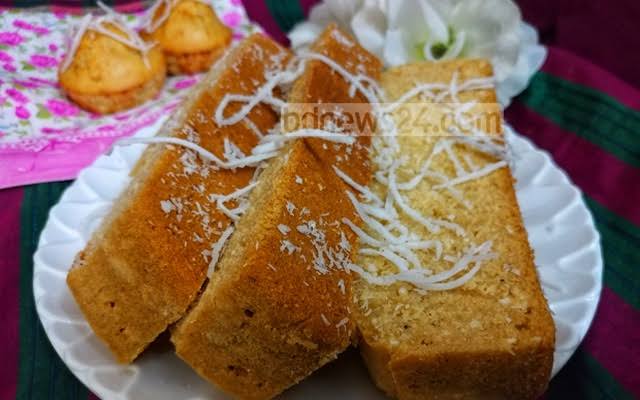 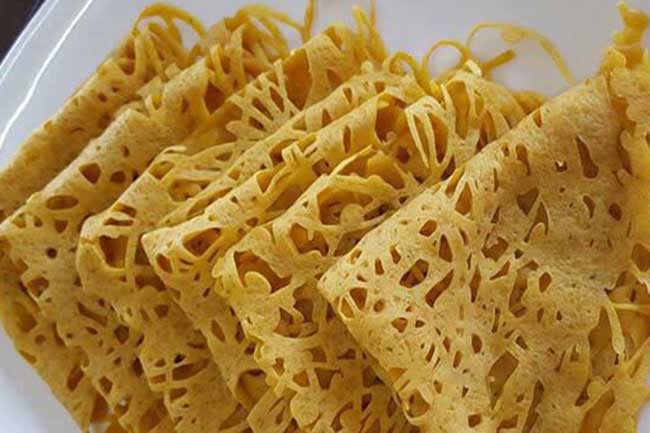 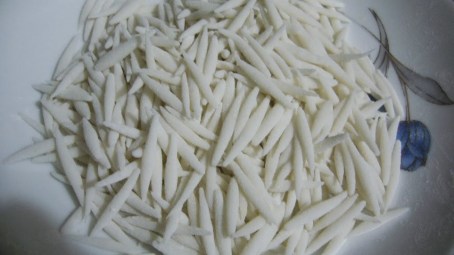 সেমাই পিঠা
বিবি খানা পিঠা
ছিট পিঠা
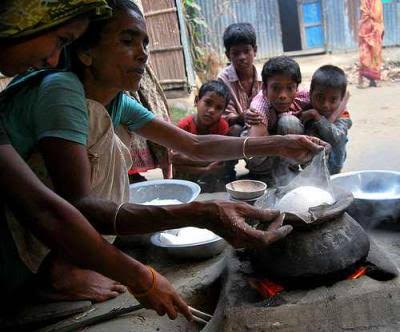 শীতকালে গরম গরম ।পিঠার মজাই আলাদা
দলীয় কাজ
পিঠা পুলি খাওয়ার ধুম পড়ে কখন ?
১-
দলঃ১
-
কোথায় ধান ভানা হয় ?
২
দলঃ2
১-
চাল গুড়ো করা হয় কেন ?
_
2
কয়েকটি পিঠার নাম লিখ ?
মূল্যায়ন
ঘরের ভিতরের শব্দ গুলো খালি জায়গায় বসিয়ে বাক্য তৈরি করি
ধান
পিঠা
১-
ঢেঁকিতে ----------ভানা হয় ।
২-
নানা ধরনের অনুষ্ঠানে ---------- খাওয়া হয় ।
বাড়ির কাজ
আমার প্রিয় পিঠা সম্পর্কে তিনটি বাক্য লিখি
।
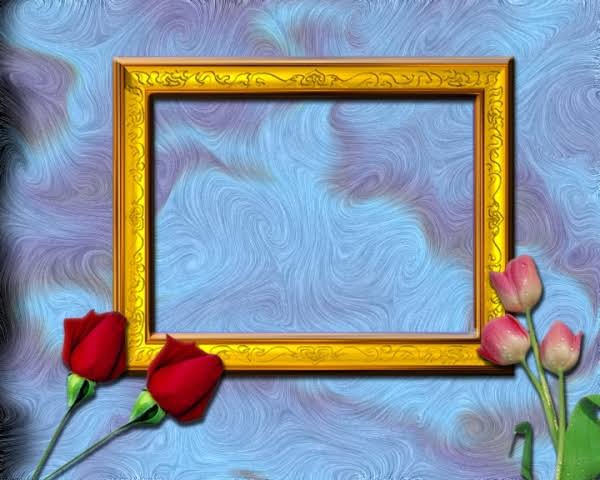 ধন্যবাদ